Osobní doprava a přeprava:1. Historický vývoj osobní dopravy  a přepravy
Metodický koncept k efektivní podpoře klíčových odborných kompetencí s využitím cizího jazyka ATCZ62 - CLIL jako výuková strategie na vysoké škole
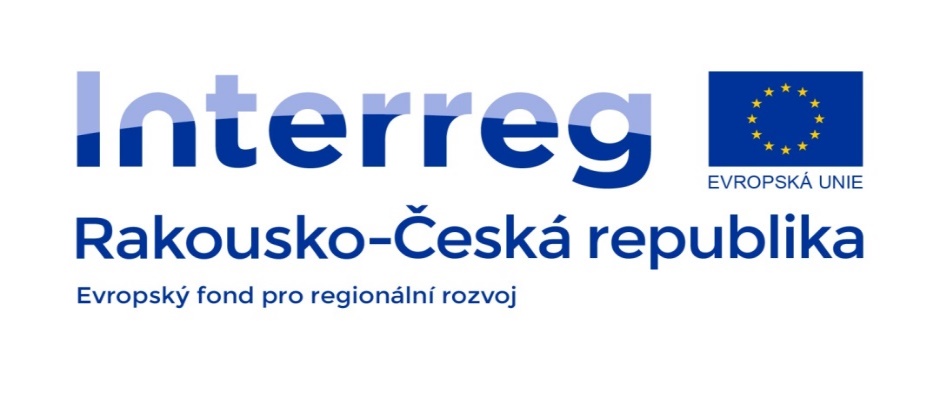 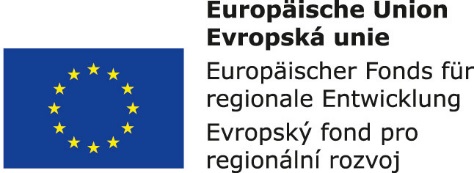 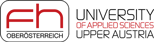 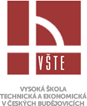 Historie hromadné osobní dopravy

Koncem 18. století se začal ve městech zvyšovat význam hospodářského, společenského, správního a kulturního života. Rozloha míst se zvýšila na desítky kilometrů čtverečních. To spolu se změnami životních a pracovních podmínek, především v důsledku manufakturní výroby a centralizace veřejné správy, školství a dalších společenských funkcí, vyvolalo potřebu hromadného přemisťování osob. První známky hromadné osobní dopravy zaznamenáváme již koncem 17. století, kdy se začínají objevovat vozy s jedním koněm nebo se dvěma koňmi (Paříž od r. 1690). Koňské omnibusy byly v provozu až od poloviny 19. století (v Praze od r. 1830).
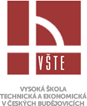 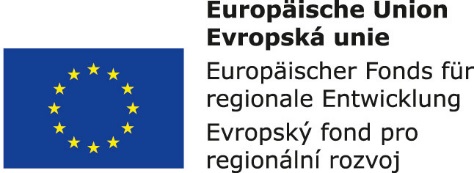 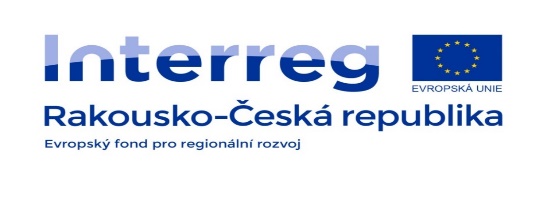 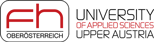 Po vynálezu parní železnice a kolejové dráhy uložené v dlažbě vznikly kolejové pouliční dráhy. Vozidla s parním pohonem byly v provozu na kolejových pouličních drahách až do roku 1930. První elektrický vůz na baterie byl předveden v roce 1842 a v roce 1850 byl vyvinut způsob přívodu elektrické energie do vozidla pomocí kolejnice. Od roku 1881 postupně přecházely pouliční dráhy na elektrický provoz. V Evropě elektrické pouliční dráhy dosáhly svého vrcholu v roce 1920
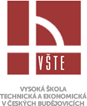 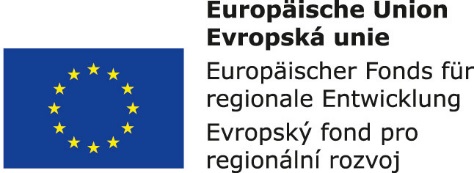 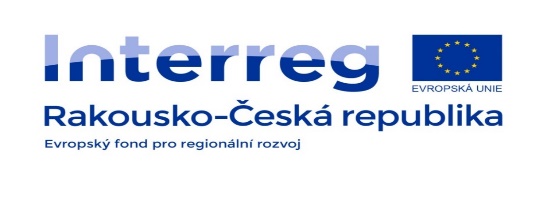 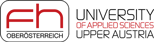 Historie hromadné osobní dopravy v Českých zemích
Vývoj městské dopravy ve městech na území Čech, Moravy a Slezska před rokem 1918 byl dosti nerovnoměrný – začátky vývoje jsou podobné vývoji světovému

Fiakry (či drožky), se v Praze objevují od roku 1789. Už v roce 1829 se v Praze objevuje i první omnibus (s koňským zápřahem), který měl linku ze Staroměstského náměstí (radnice) k Zemskému sněmu a od Hlavní celnice k Vrchnímu poštovnímu úřadu na Malé Straně. Pro nedostatek cestujících byla doprava postupně zastavena (Praha měla v té době asi 100 tisíc obyvatel), obnovena byla v roce 1845 systémem pěti linek. V roce 1875 byla uvedena do provozu první trať koňské dráhy v Praze mezi Smíchovem a Karlínem a mezi Malou Stranou a Karlínem. Vozidla měla 10-20 míst. První trať byla dlouhá 3,5 km. Viditelně konkurovala fiakrům a drožkám. Velký rozsah dosáhla na Zemské jubilejní výstavě v roce 1891. Provoz byl ukončen roku 1905.
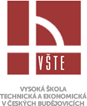 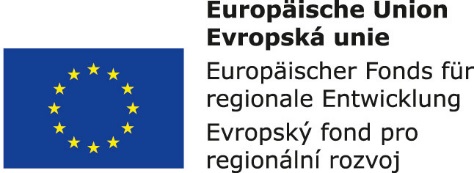 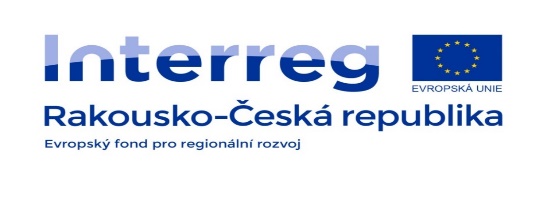 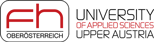 Vývoj osobní dopravy na našem území

Pro nás je významný fakt, že mladoboleslavská automobilka Laurin & Klement v roce 1908 vyhrála konkurz na dodávku vozidel typu E pro pravidelnou poštovní dopravu v okolí Kotoru v Černé Hoře. Na našem území se první nestátní autobusové linky začaly provozovat po roce 1905. Pražské ředitelství pošt a telegrafů slavnostně otevřelo 13. května 1908 první dvě státní autobusové linky z Pardubic do Bohdanče a z Pardubic do Holic.
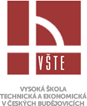 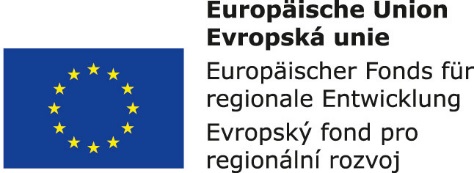 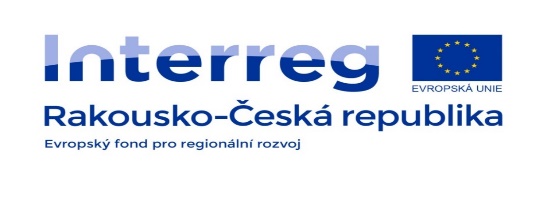 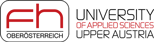 V meziválečném období byly největšími dopravci ČSD, Československá pošta, Autodopravní akciová společnost v Praze  a společnost JAS (Jihočeské podniky pro automobilovou dopravu). JAS získaly v krátké době velkou oblibu, protože napojily na dopravu úplně opuštěné obce a zaváděly tratě po celých jižních Čechách a na Plzeňsku.
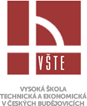 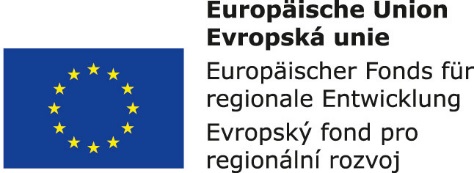 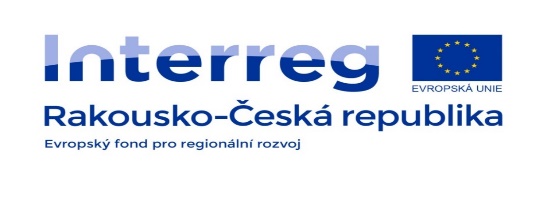 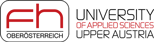 Zákonem č. 311 z 22. 12. 1948 byla znárodněna část automobilové dopravy a k 1. 1. 1949 byl vytvořen národní podnik Československá automobilová doprava (ČSAD). Zákon stanovil, že pravidelnou veřejnou dopravu může vykonávat pouze stát, nepravidelnou autodopravu ještě mohli provozovat soukromníci. V roce 1949 bylo v ČSR evidovaných 894 živnostníků v automobilové dopravě. V roce 1947 bylo na Slovensku 40 autobusových tras s celkovou délkou 1 796 km a v roce 1953 už 689 tratí s délkou 17 151 km. Zákonem č. 148/1950 Sb. byl zaveden nový název monopolního autobusového dopravce – Československá státní automobilová doprava, národní podnik, s nezměněnou zkratkou ČSAD. Sem byla začleněna také nákladní automobilová doprava.
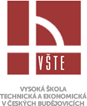 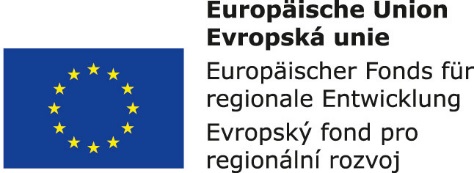 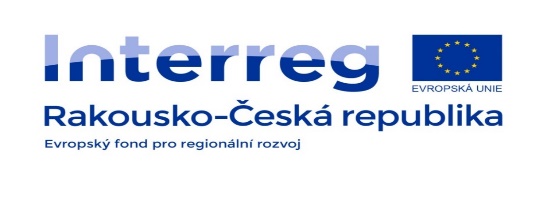 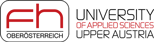